Viaggio inabruzzo.
Il nostro viaggio inizia prendendo l’aereo Catania-pescara della compagnia aerea alitalia partendo alle ore 12.10 con arrivo alle ore15.55.
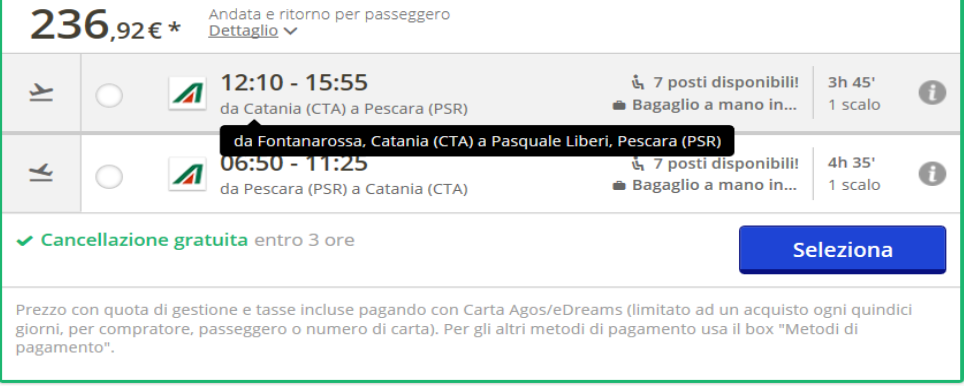 All’aereoporto di pescara ci attende un’alfa romeo giulietta dal costo €86,83.
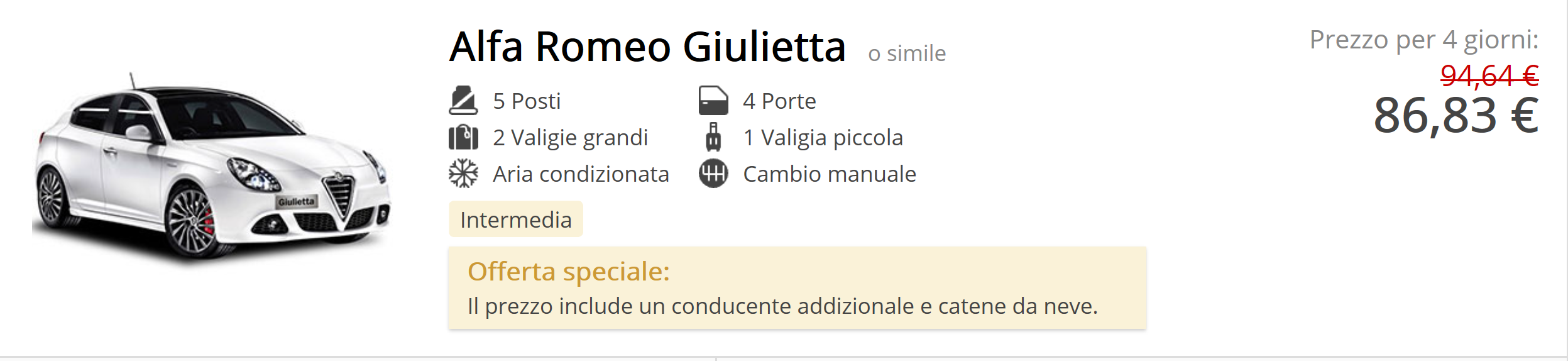 1°giornoin hotel SEA LION ci attende una camerA prenotata al costo di € 203.00 per quattro notti
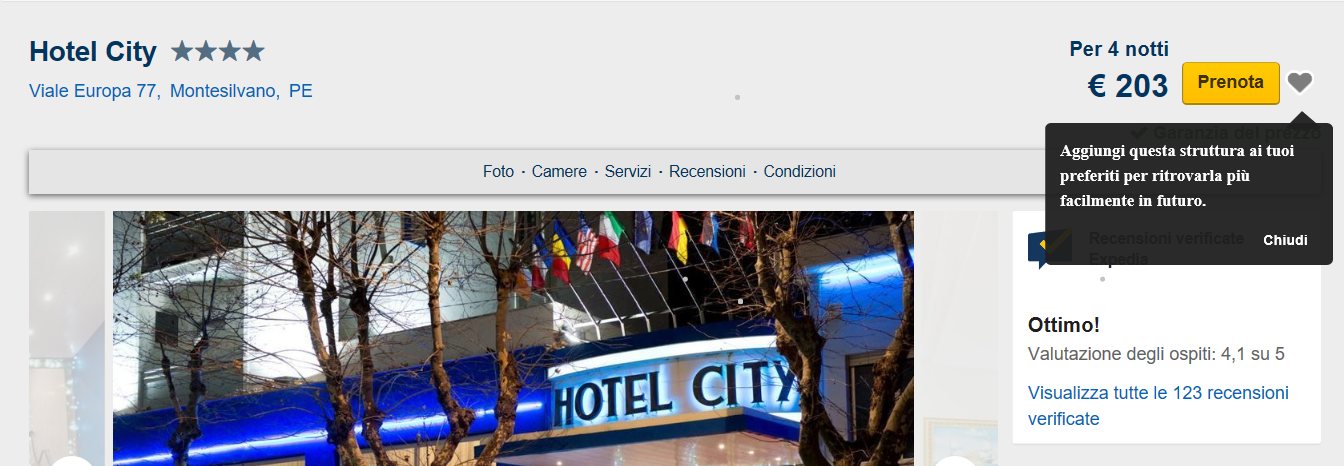 2°giornoDopo aver fatto la colazione in hotel,andiamo a fare una passeggiata al lungo maregiacomo matteotti.Dopo andiamo a visitare la chiesa sacratissimo cuore di gesu’.
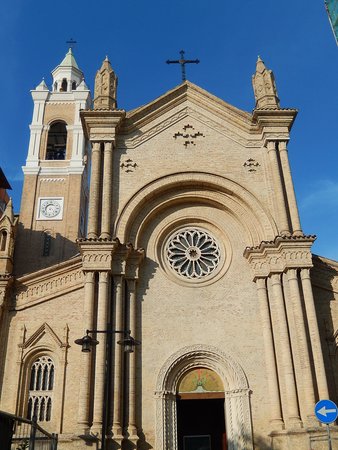 3°giornodopo la solita colazione in hotel, ci dirigiamoal museo paparella treccia devlet.
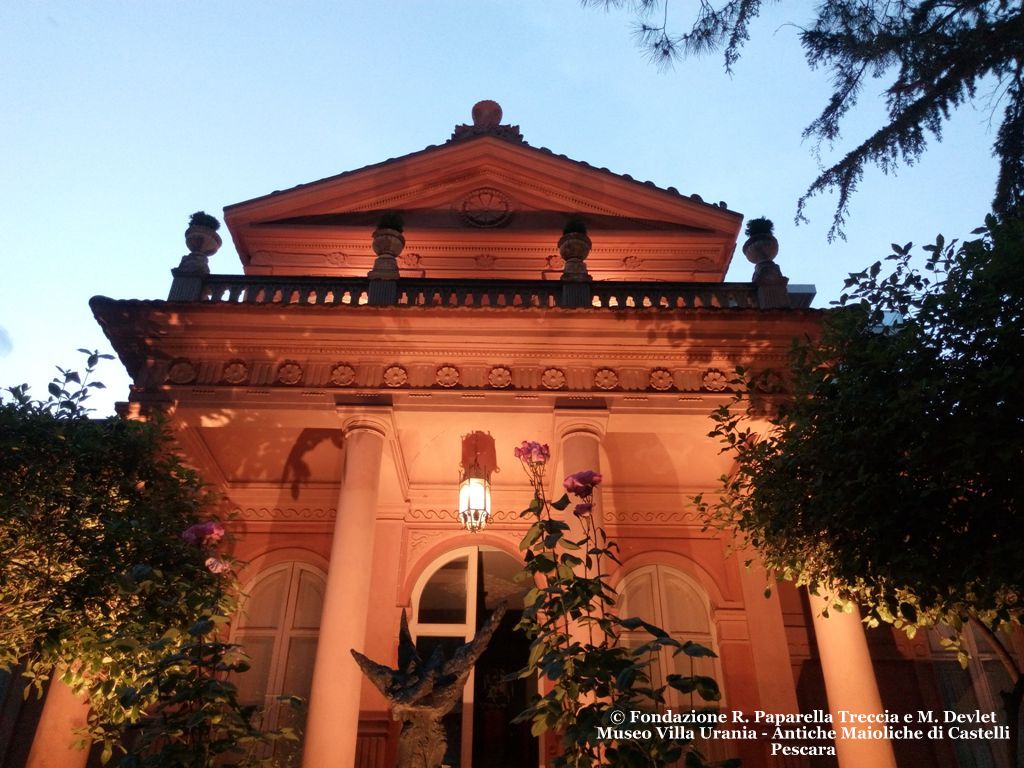 (il museo è ospitato in una villa ottocentesca in stile eclettico sita nel cuore di Pescara, di fronte alla centralissima piazza della rinascita).

                                                         Dopo questa gita ci rechiamo al ristorante per pranzare:
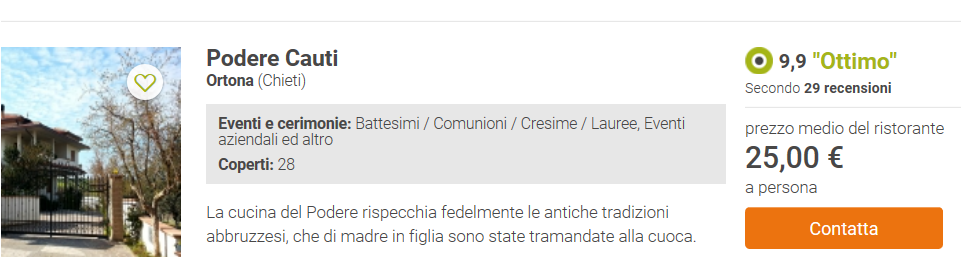 4°giorno oggi, dopo la colazione in hotel ci dirigiamo alla pineta dannunziata:
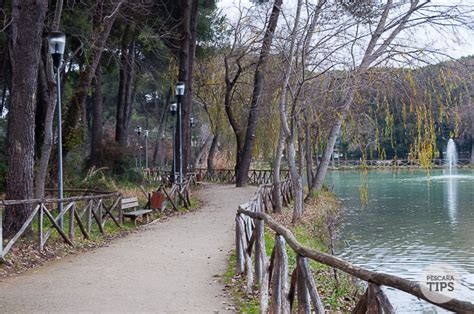 Successivamente andiamo a mangiare al ristorante fonte riccione:
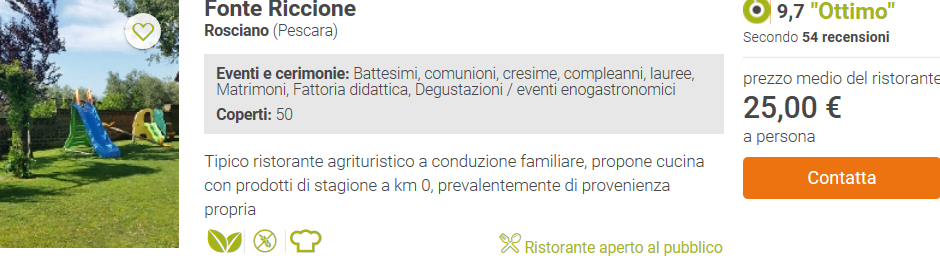 5°giornopurtroppo la nostra avventura finisce qui……
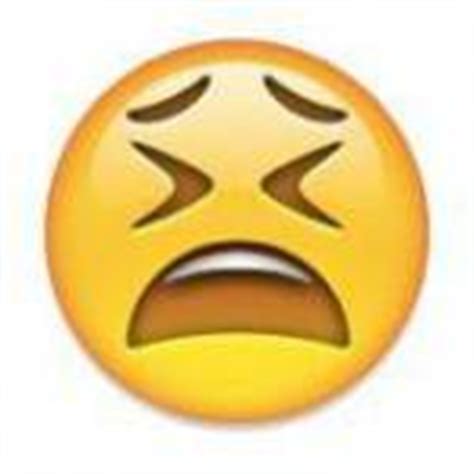 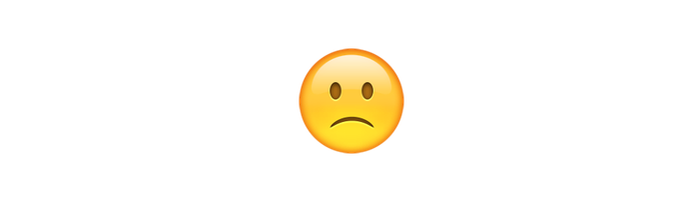 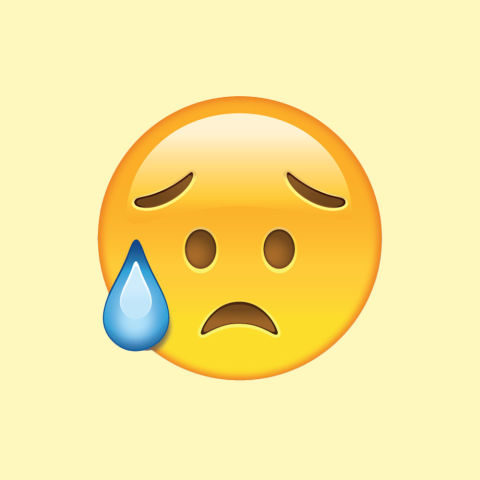 Totale:€626,75
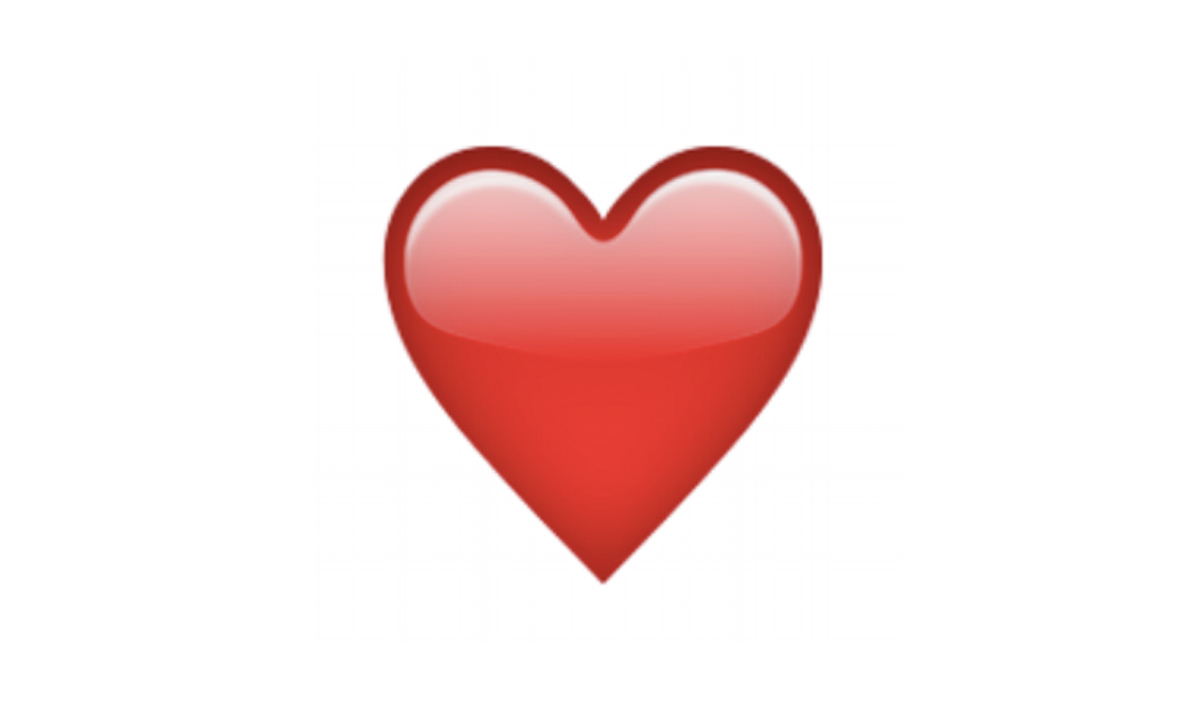 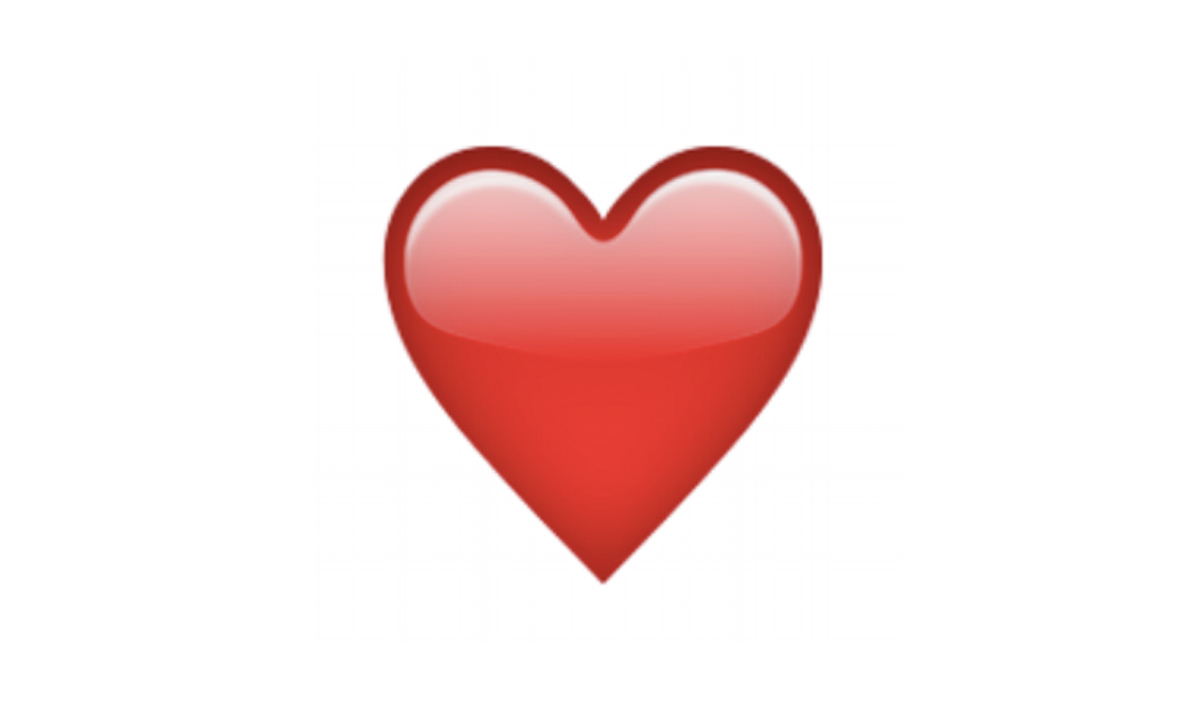 Campisi ginevra,grasso sophia,recupero alice,romeo aurora,tomarchio bruna.
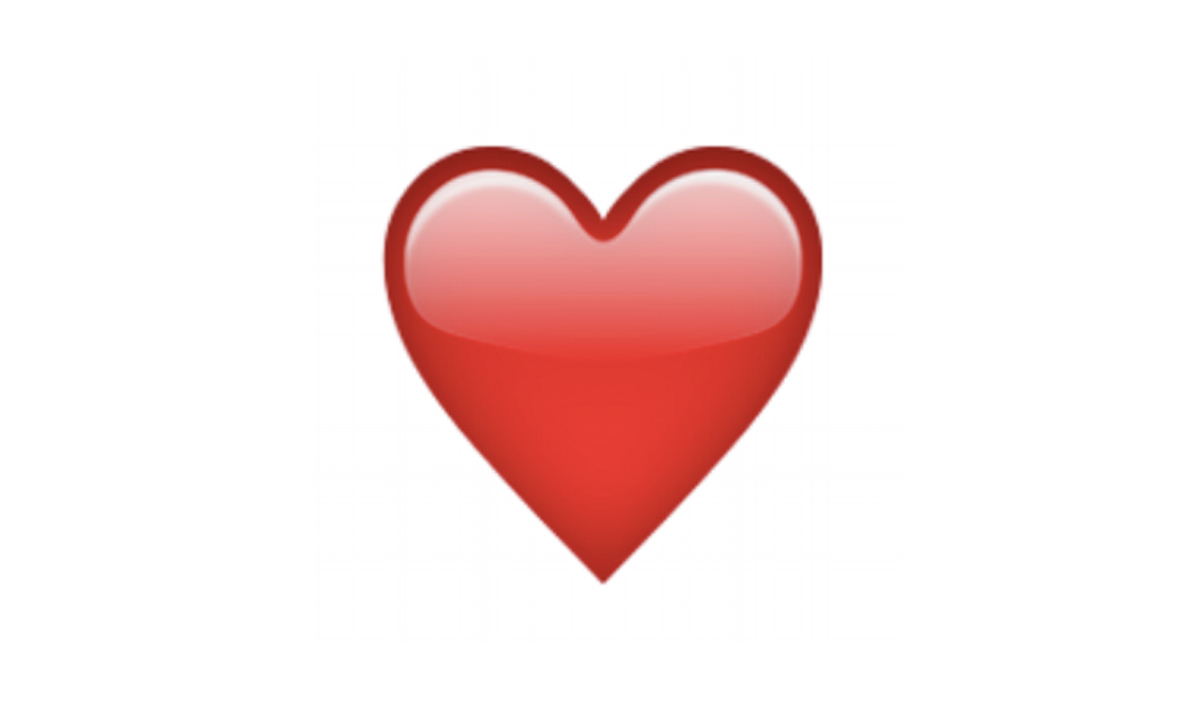